Module 3.5 – Hand flaps and forearm flaps
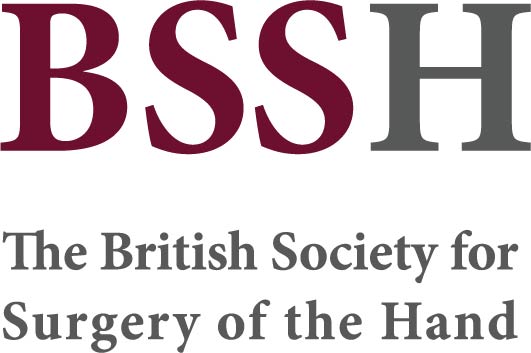 Objectives

Describe regional flap options for soft tissue coverage in the upper extremity 
Explain the potential pitfalls of local and regional flaps and alternative coverage options
Discuss postoperative management of patients following upper extremity flaps